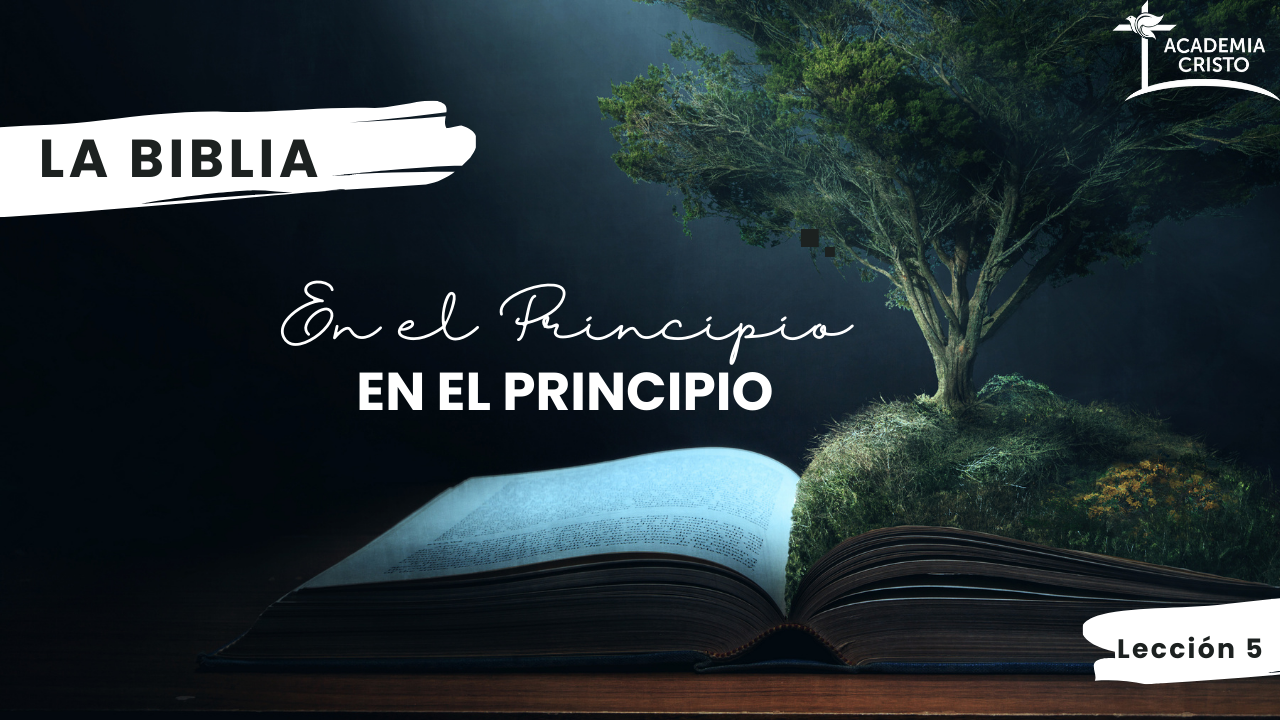 [Speaker Notes: Saludos Abre el curso 10 minutos antes para empezar con los saludos temprano. 
 
Bienvenida Después de saludos personales, se puede compartir una bienvenida al curso:
 
Hoy veremos que a pesar de que el pecado no desapareció después del diluvio, Dios siguió fiel y preservó a su pueblo. La promesa de Dios no cambió, sino que usó aun los eventos que podrían ser dañinos para cumplir su promesa de enviar a un Salvador. 
 
Cómo tu maestr@, oro la Palabras de Salmo 19:14: Sean, pues, aceptables anti ti mis palabras y mis pensamientos, oh Señor, roca mía y redentor mío.]
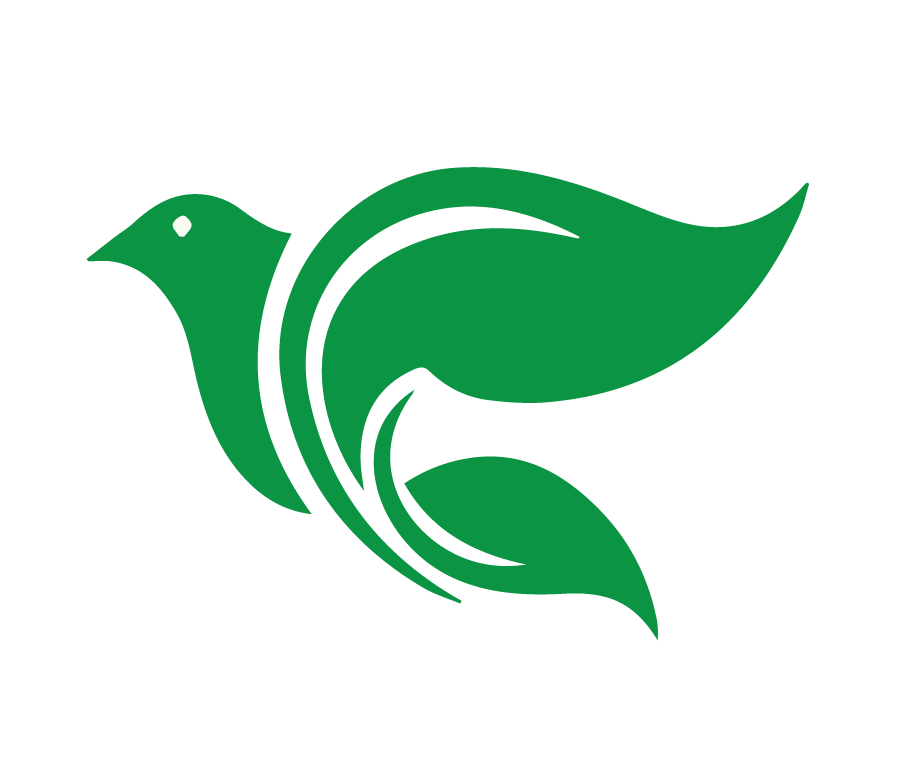 Oración
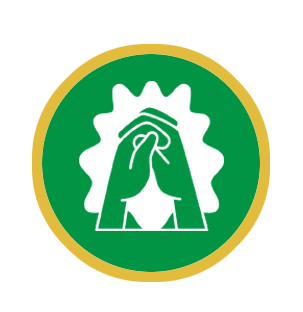 [Speaker Notes: Oración Herman@s, empezaremos con una oración 
Señor, permite que la manera en que vivo muestre que soy agradecido. Perdona las muchas veces que olvido tu amor, y peco. Ayúdame a luchar contra la soberbia y la arrogancia. Con tu Espíritu deseo confiar en ti sobre todas las cosas. Esto lo pido en el nombre de Jesús. Amén.]
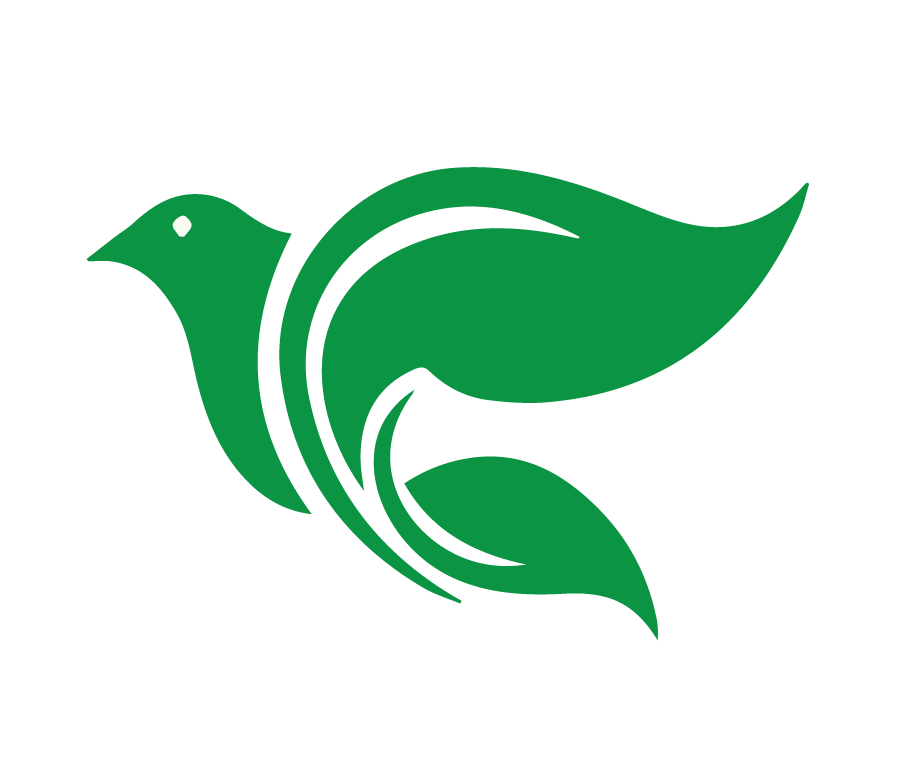 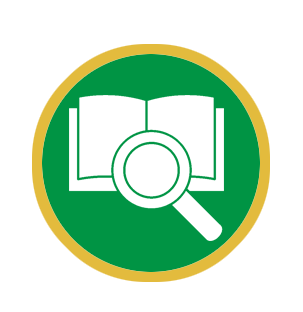 Lección 5
La Torre de Babel
Génesis 11:1-9
Usar el método de las Cuatro “C” con Génesis 11:1-9
Objetivos de la Lección
Practicar contando la historia de Génesis 11:1-9
Identificar los 4 pasos del Proyecto Final
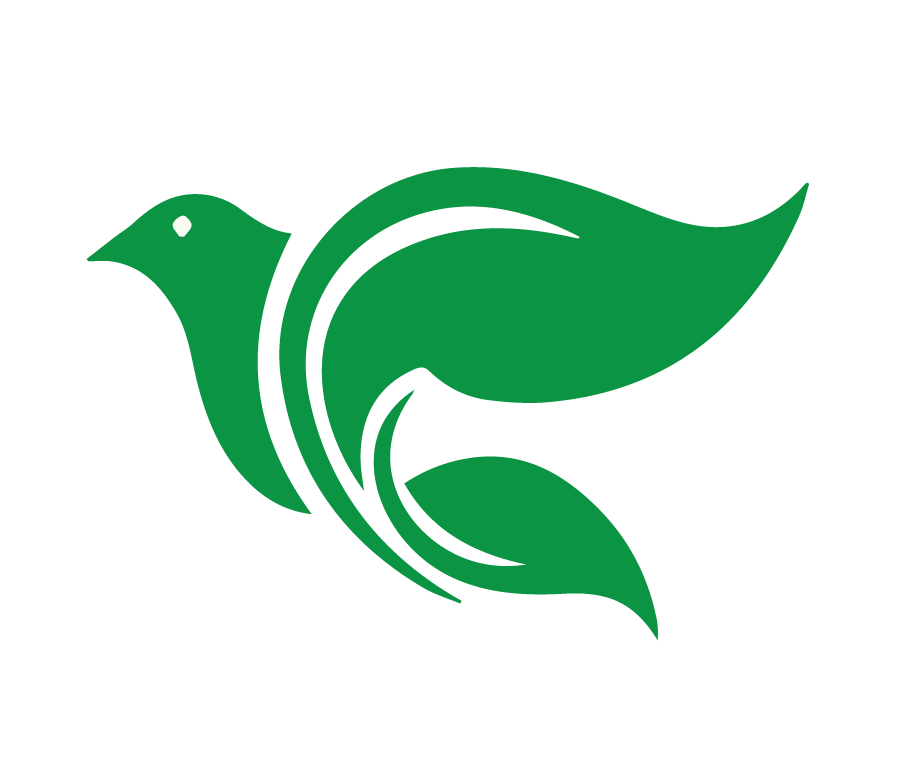 CAPTAR (Génesis 11:1-9)
¿Cuántos idiomas diferentes hay 
en el mundo? 

¿Cómo es tratar de comunicar con alguien que no conoce su idioma?
[Speaker Notes: 7,100 idiomas en el mundo. 
488 idiomas en América Latina. 
23 idiomas en Ecuador.]
Usar el método de las Cuatro “C” con Génesis 11:1-9
Objetivos de la Lección
Practicar contando la historia de Génesis 11:1-9
Identificar los 4 pasos del Proyecto final.
[Speaker Notes: Lección 5: La Torre de Babel
Usar el método de las Cuatro “C” para leer y entender Génesis 11:1-9.
Practicar contando la historia de Génesis 11:1-9 con un compañero.
Identificar los 4 pasos del proyecto final.]
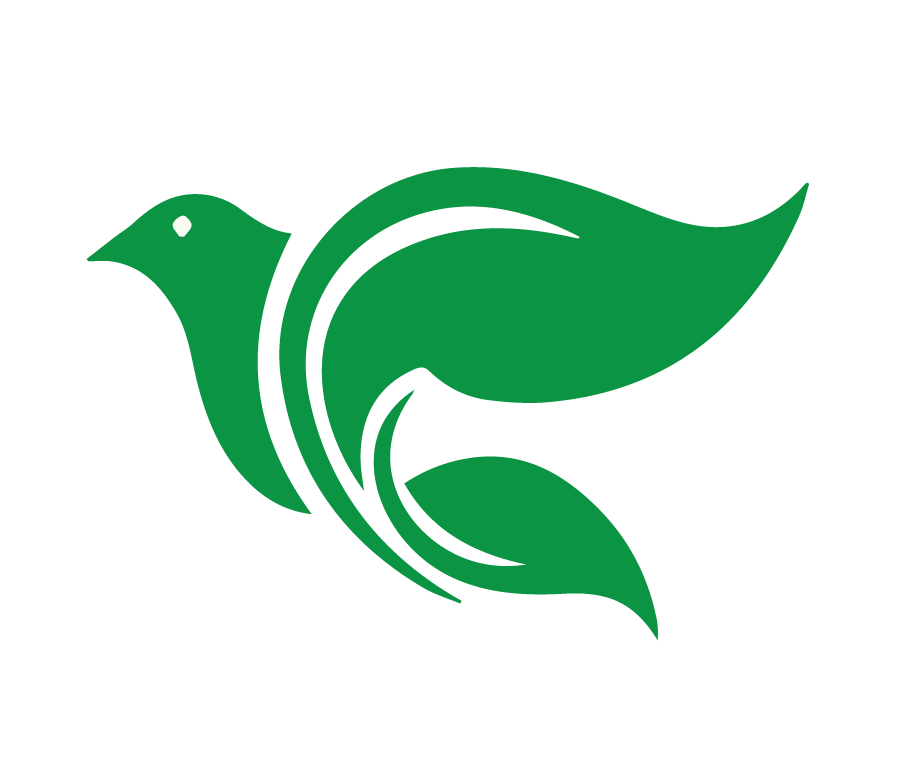 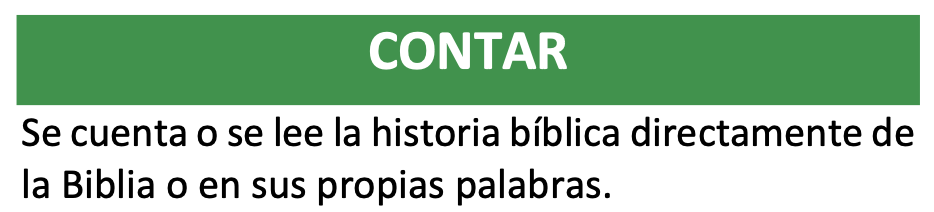 [Speaker Notes: Explique que ahora van a practicar contando la historia de Génesis 11:1-9 con un compañero. Se pueden leer la historia o intentar a contarla en sus propias palabras.
 
Recuerde a los estudiantes estamos contando la historia no más, compartiendo la Palabra de Dios como está escrito en la Biblia. No es el momento para agregar aplicaciones o experiencias personales.]
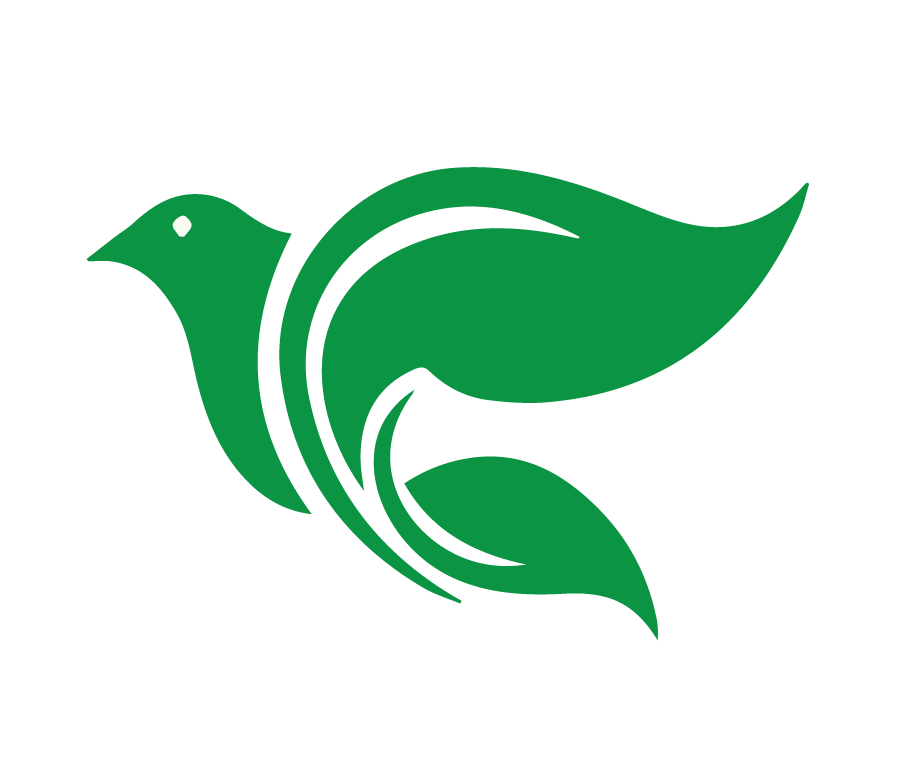 CONTAR (Génesis 11:1-9)
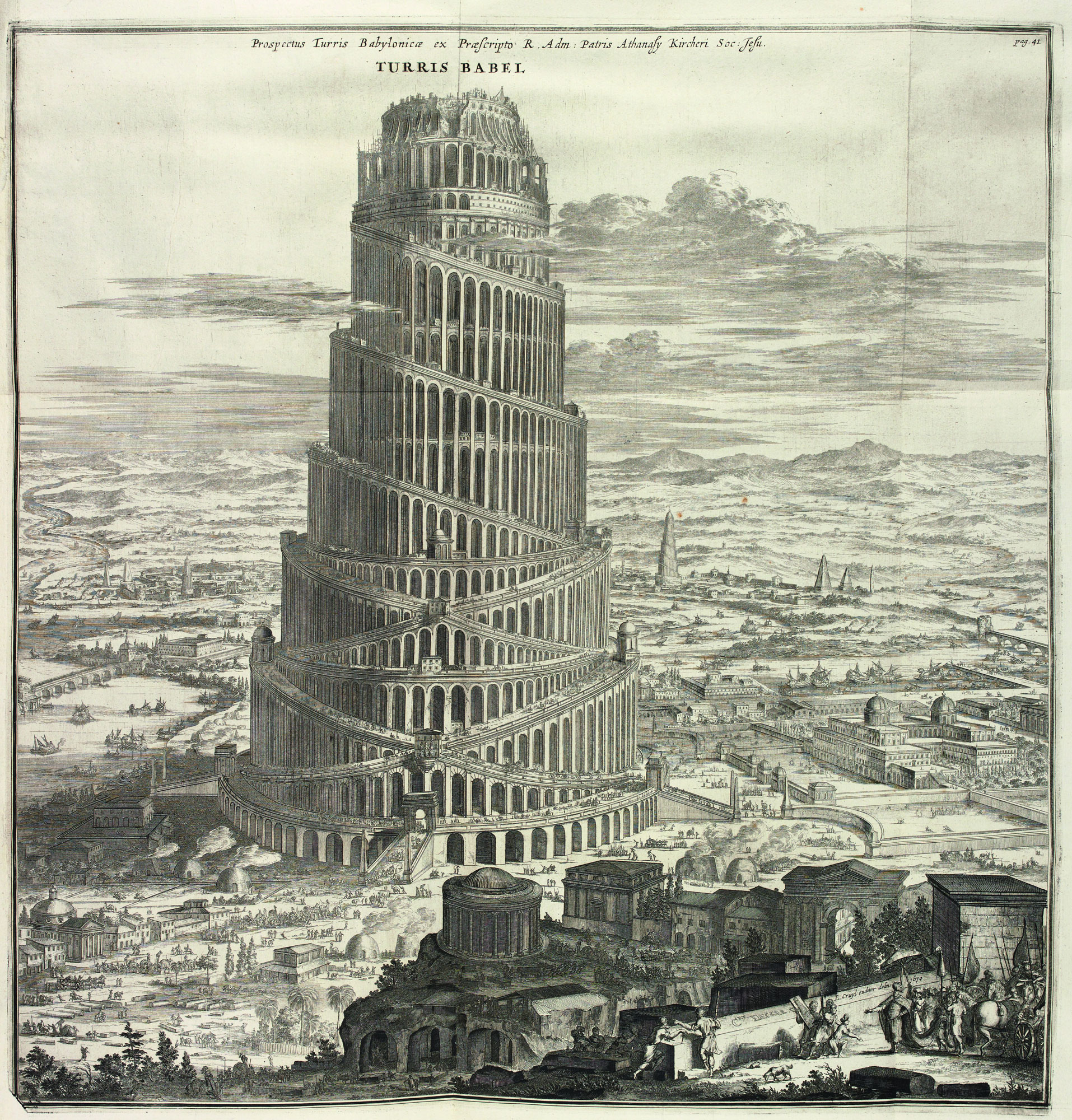 [Speaker Notes: ¿Cómo fue tu experiencia? 
¿Fue fácil o difícil contar la historia? 
¿Por qué o por qué no?]
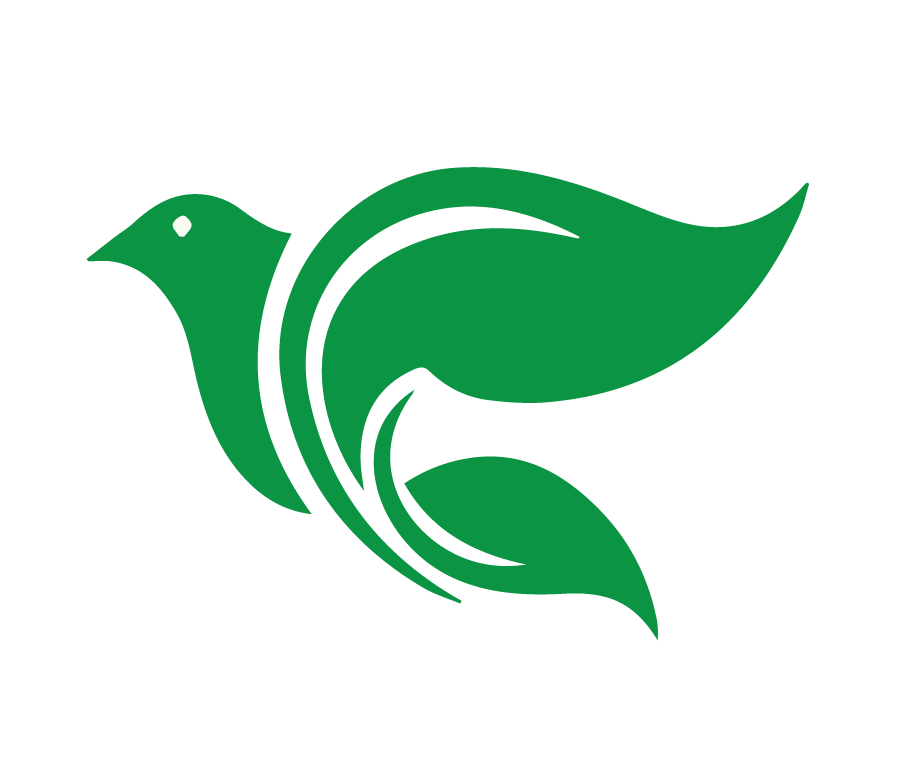 CONSIDERAR (Génesis 11:1-9)
1. ¿Quiénes son los personajes de esta historia?
[Speaker Notes: 1. ¿Quiénes son los personajes de esta historia? 
Los seres humanos
El Señor (v.5)]
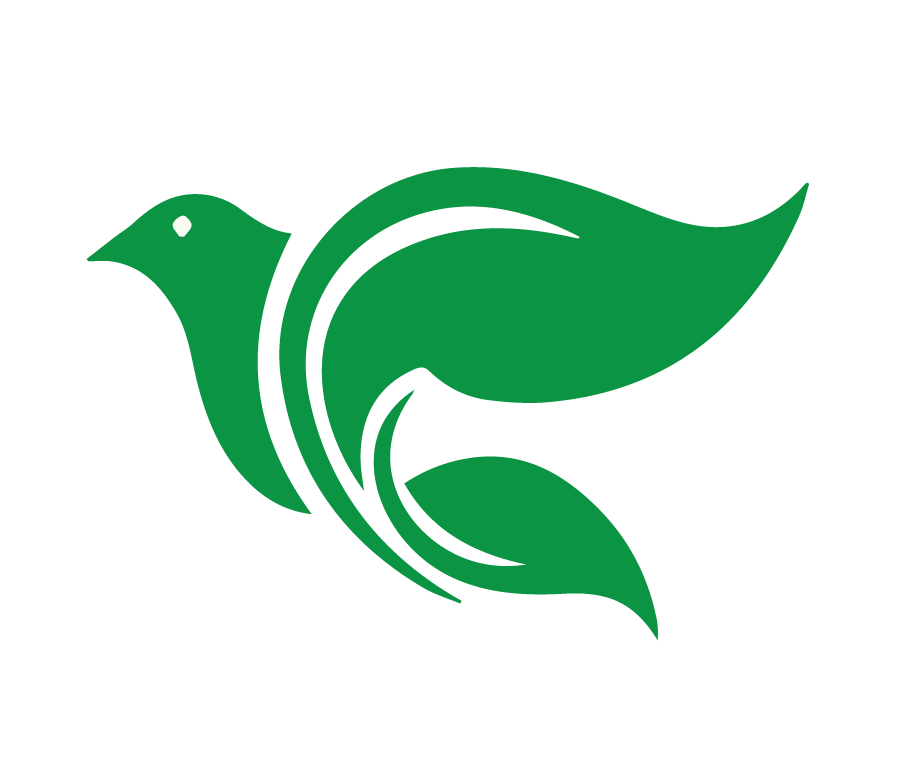 CONSIDERAR  (Génesis 11:1-9)
¿Quiénes son los personajes de esta historia?
¿Cuáles son los objetos de esta historia?
[Speaker Notes: 2. ¿Cuáles son los objetos de esta historia? 
Ladrillos, cocerlos en el fuego (v.3)
El asfalto (v.3)
Una ciudad, una torre cuya cúspide llegue hasta el cielo (v.4)]
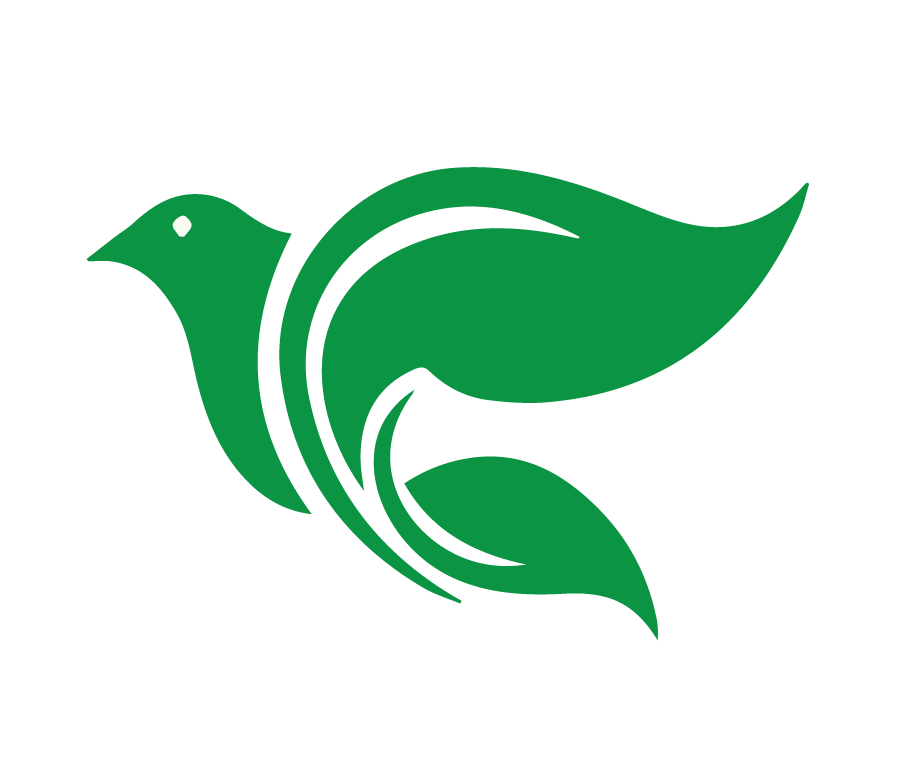 CONSIDERAR (Génesis 11:1-9)
¿Quiénes son los personajes de esta historia?
¿Cuáles son los objetos (o animales) de esta historia? 
¿Dónde ocurrió la historia?
[Speaker Notes: 3. ¿Dónde ocurrió la historia? 
… cuando salieron de oriente, hallaron una llanura en la tierra de Sinar y se establecieron allí. (v.2)
La ciudad de Babel (v.8)]
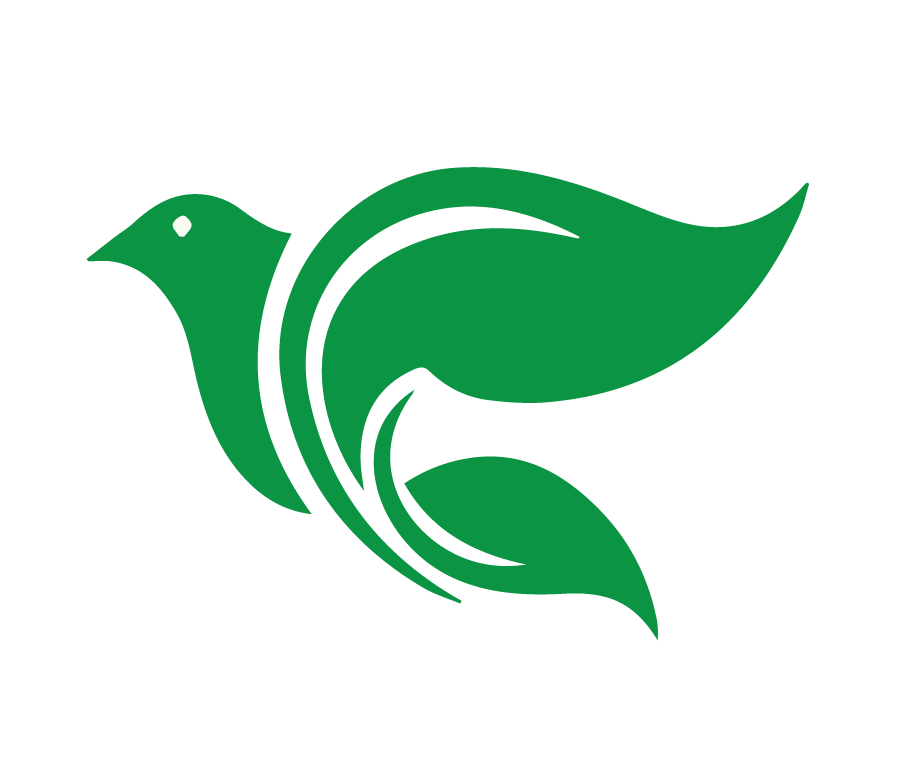 CONSIDERAR (Génesis 11:1-9)
¿Quiénes son los personajes de esta historia?
¿Cuáles son los objetos (o animales) de esta historia? 
¿Dónde ocurrió la historia? 
¿Cuándo ocurrió la historia?
[Speaker Notes: 4. ¿Cuándo ocurrió la historia? 
Después del diluvio]
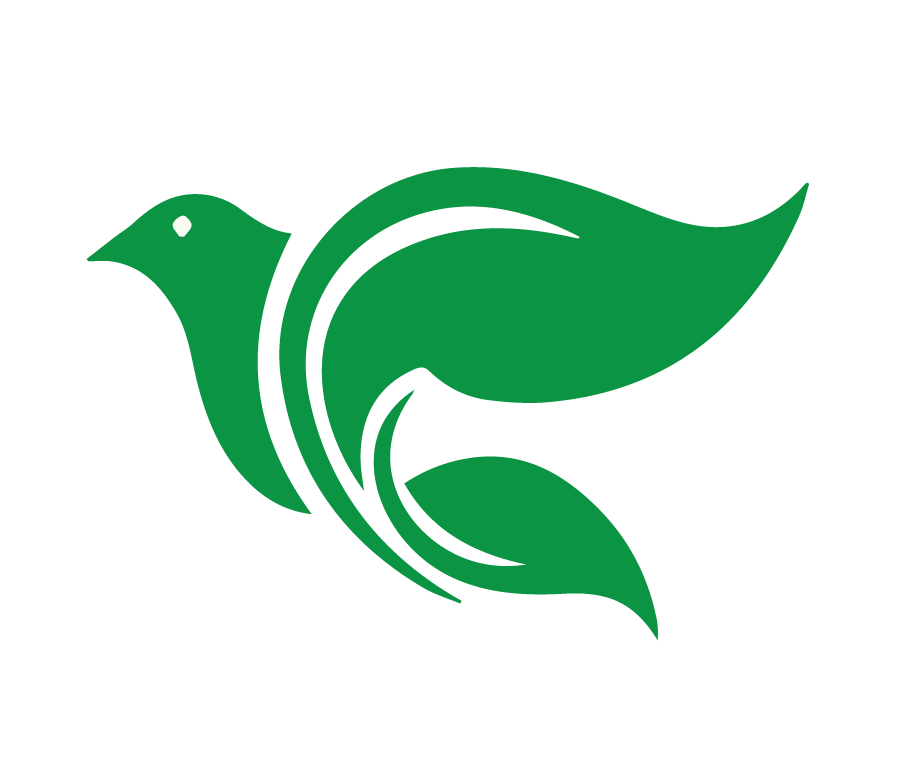 CONSIDERAR (Génesis 11:1-9)
¿Quiénes son los personajes de esta historia?
¿Cuáles son los objetos (o animales) de esta historia? 
¿Dónde ocurrió la historia? 
¿Cuándo ocurrió la historia?
¿Cuál es el problema?
[Speaker Notes: 5. ¿Cuál es el problema? 
Génesis 9:1 “Llenen la tierra.” Dejaron su migración para establecerse allí. Más allá dijeron en 11:4 que con la torre “evitaremos ser dispersados por toda la tierra.” 
La soberbia de los seres humanos. “Hagámonos de renombre” (v.4). 
Isaías 42:8 Yo soy Jehová… y a otro no daré mi gloria.]
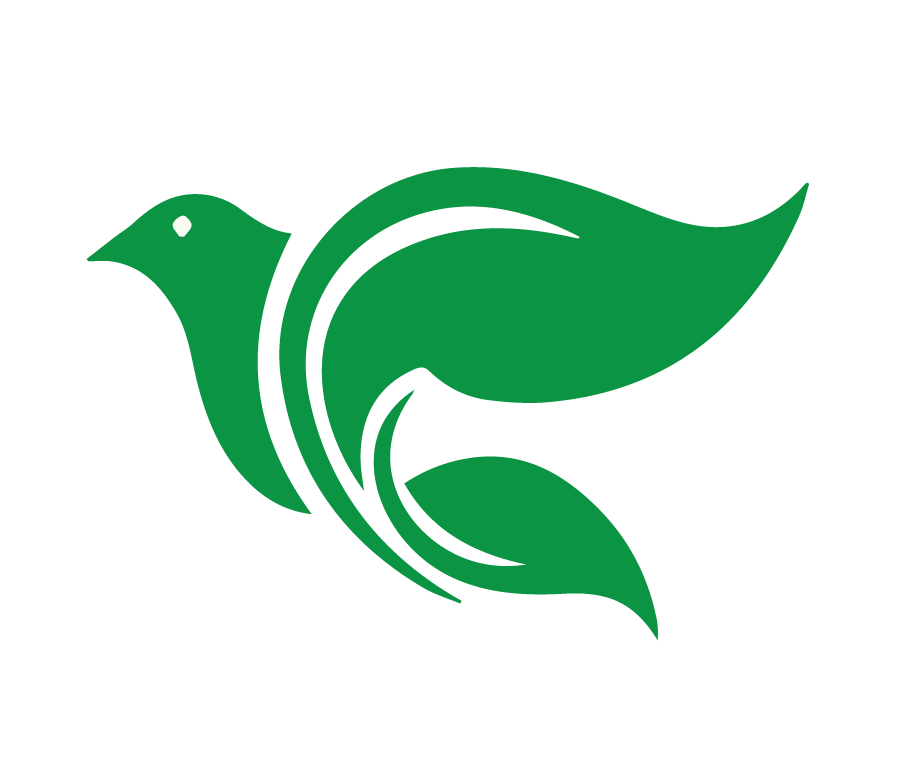 CONSIDERAR (Génesis 11:1-9)
¿Quiénes son los personajes de esta historia?
¿Cuáles son los objetos (o animales) de esta historia? 
¿Dónde ocurrió la historia? 
¿Cuándo ocurrió la historia?
¿Cuál es el problema?
¿Se resuelve el problema?
[Speaker Notes: 6. ¿Se soluciona el problema? 
Dios interviene y toma acción. 
“Así que descendamos allá y confundamos su lengua, para que ninguno entienda la lengua de su compañero.” (v.7)
“El Señor los esparció por toda la tierra y dejaron de edificar la ciudad.” (v.8)]
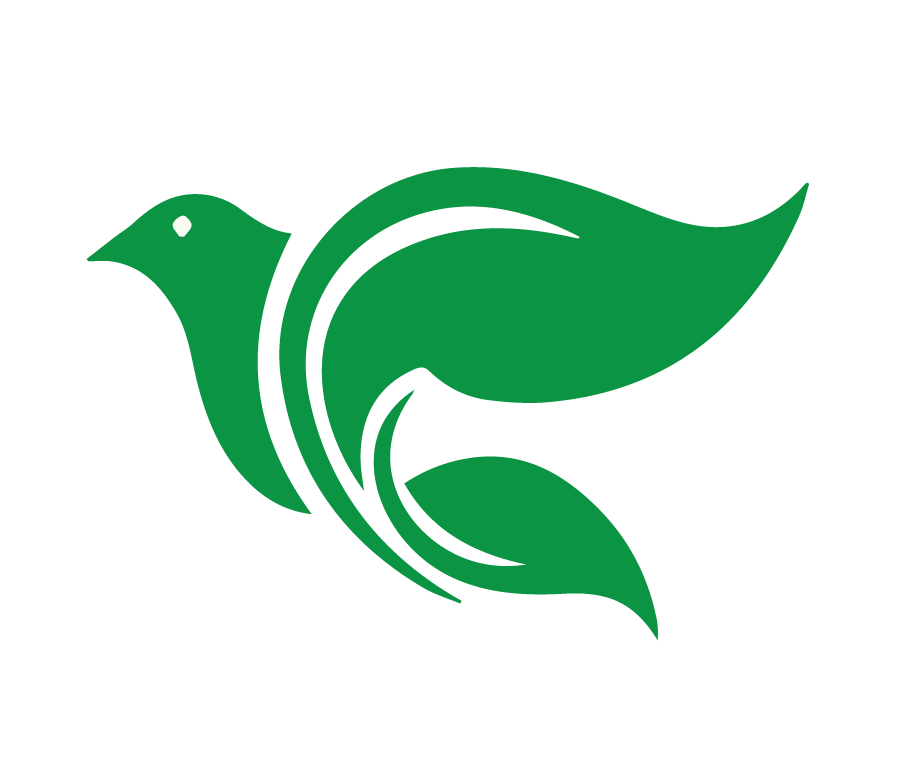 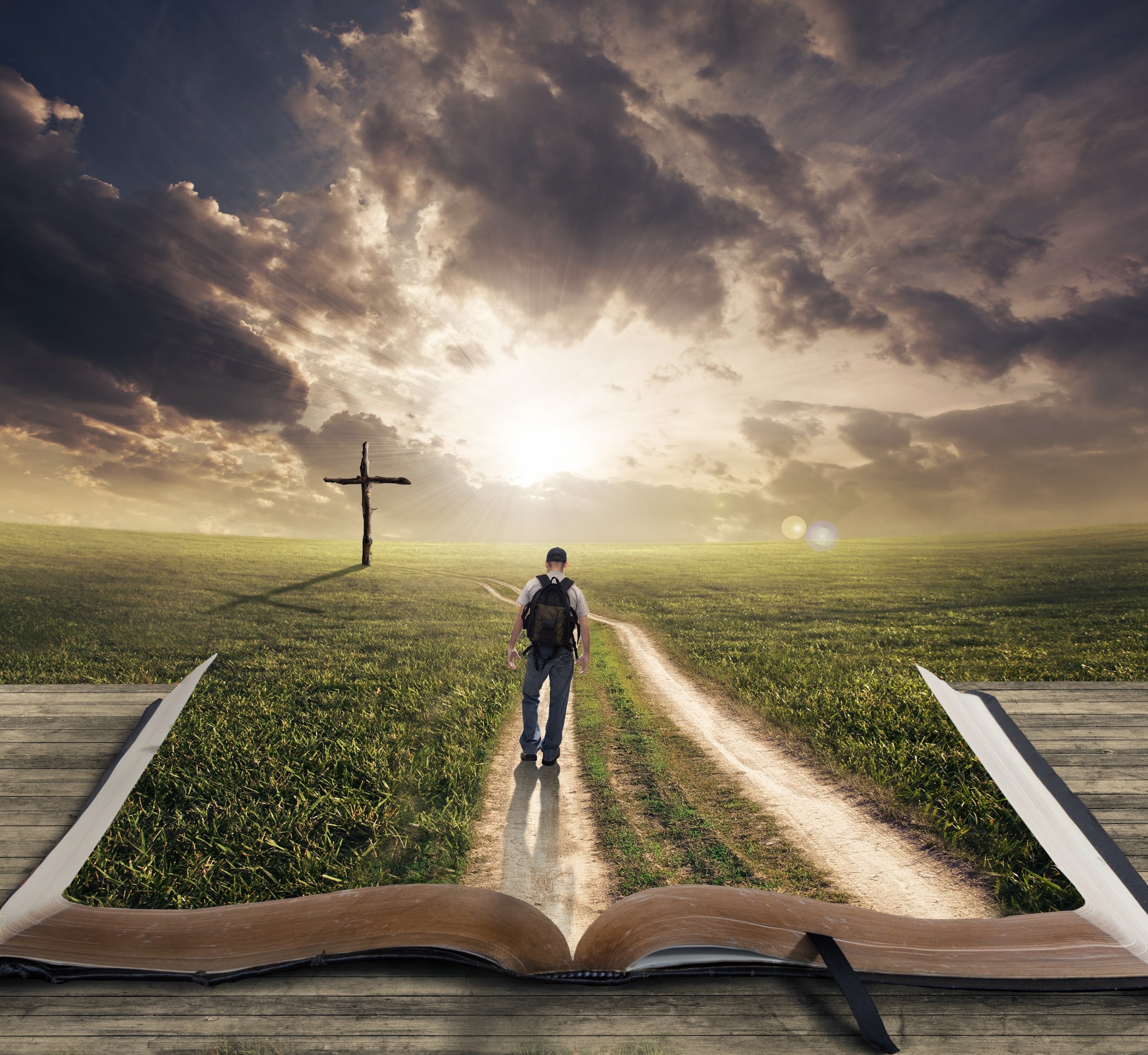 Consolidar
Génesis 11:1-9
[Speaker Notes: Consolidar Estas preguntas son muy útiles para aplicar cualquier historia bíblica a la vida personal. Es la oración de Academia Cristo que ustedes las usen para aplicar ley y evangelio a tus vidas propias.]
Consolidar (Génesis 11:1-9)
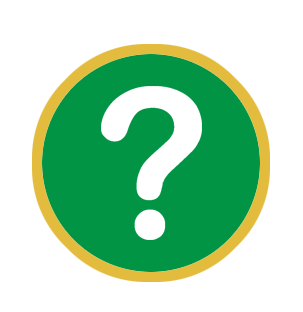 1. ¿Cuál es el punto principal de 
     la historia?
[Speaker Notes: 1. ¿Cuál es el punto principal de la historia? 
Los descendientes de Noé se rebelaron contra Dios al construir una torre para gloria propia.]
Consolidar  (Génesis 11:1-9)
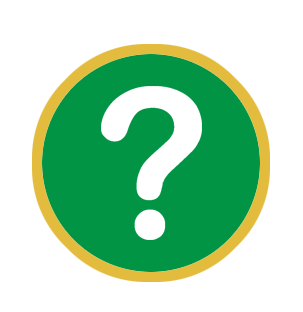 2. ¿Qué pecado veo en esta historia
     y confieso en mi vida?
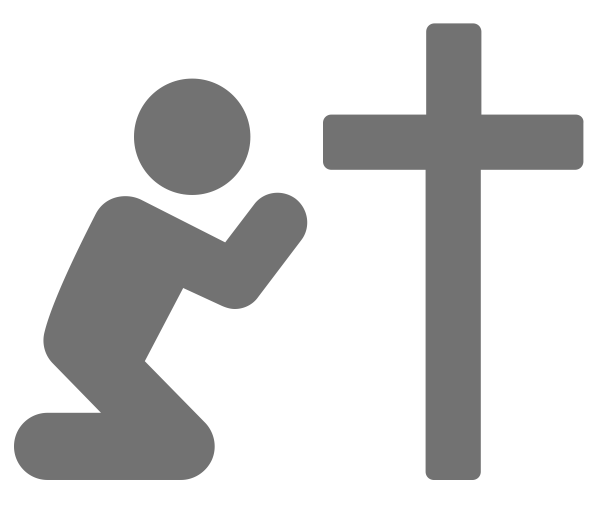 [Speaker Notes: 2. ¿Qué pecado veo en esta historia y confieso en mi vida? 
El rebelarme contra Dios al edificar mi reputación y confiar en mí mismo en vez de dar la gloria a Dios confiar en él.]
Consolidar (Génesis 11:1-9)
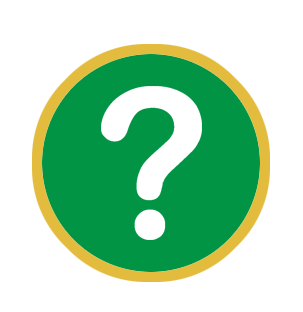 3. ¿En qué versos y palabras de
    esta historia veo el amor de Dios
    hacia mí?
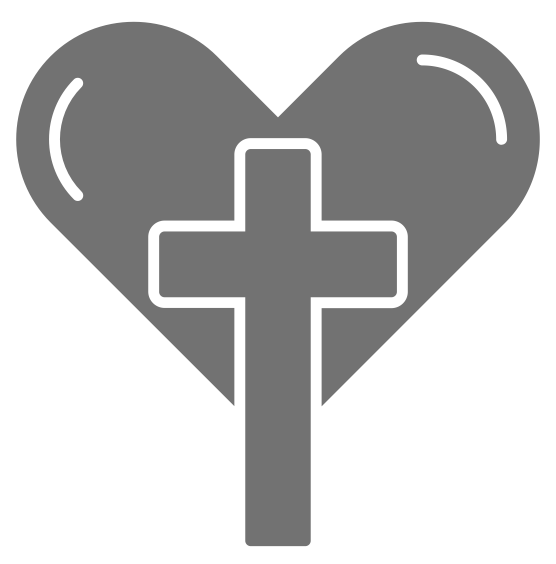 [Speaker Notes: 3. ¿En qué versos y palabras de esta historia veo el amor de Dios para conmigo? 
Al confundir los idiomas, el Señor separó a la gente para que la gente rebelde no eliminara a toda la gente que quería permanecer fiel a Dios. 
Intervino y tomó acción para el bien de su plan de salvación. 
Dios sigue guiando los eventos globales para el bien de los que lo aman hoy en día.]
Consolidar (Génesis 11:1-9)
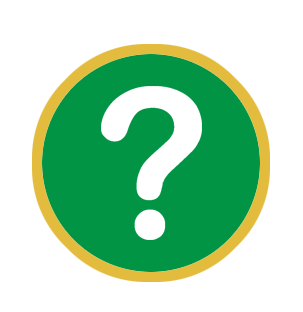 4. ¿Qué pediré que Dios obre en mí para poner en práctica su Palabra?
[Speaker Notes: 4. ¿Qué pediré que Dios obre en mi para poner en práctica esta palabra de Dios?
Dios quiere que le pidamos mantener viva nuestra fe en él, y quiere que le pidamos que nos ayude a permanecer obedientes a él. 
Que usa la historia cuando la gente busca paz y armonía mundial, racismo, etc.…]
Usar el método de las Cuatro “C” con Génesis 11:1-9
Objetivos de la Lección
Practicar contando la historia de Génesis 11:1-9 con un compañero.
Identificar los 4 pasos del Proyecto final.
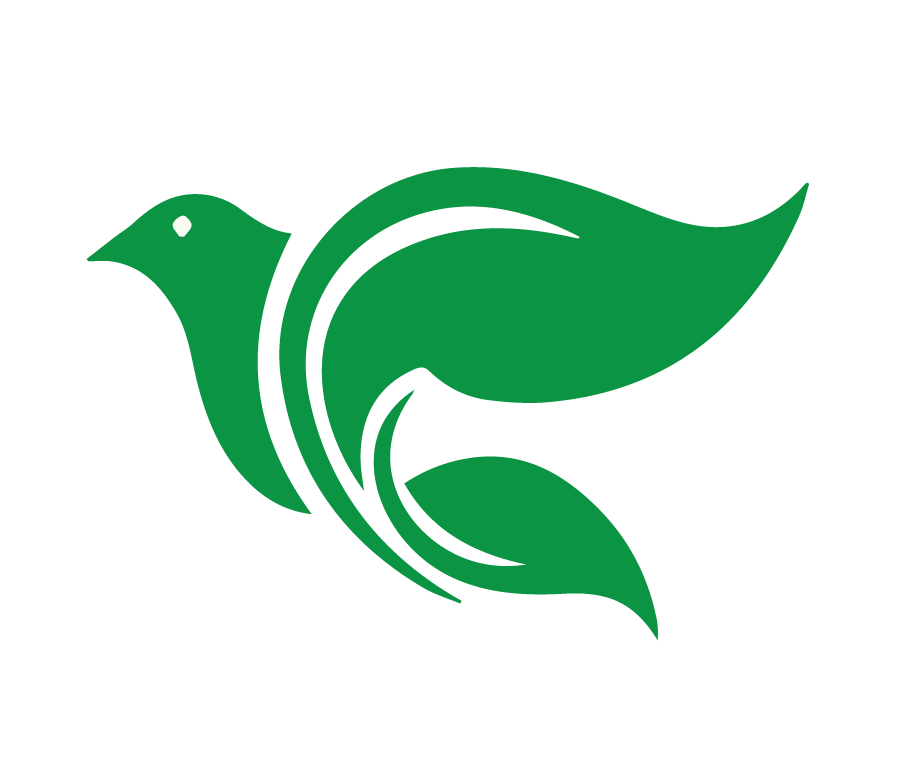 El Proyecto Final
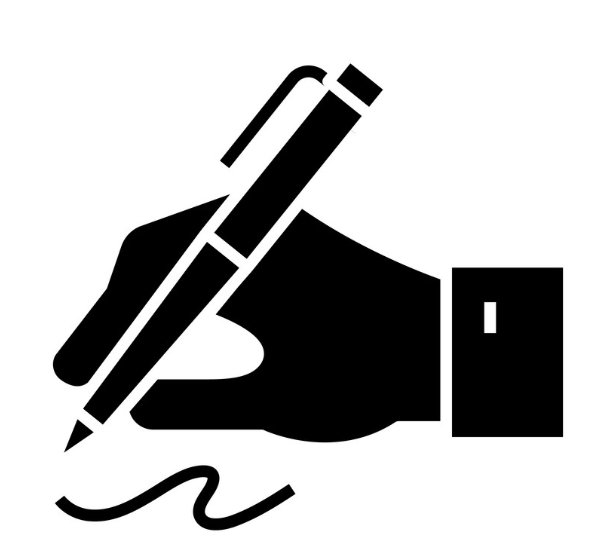 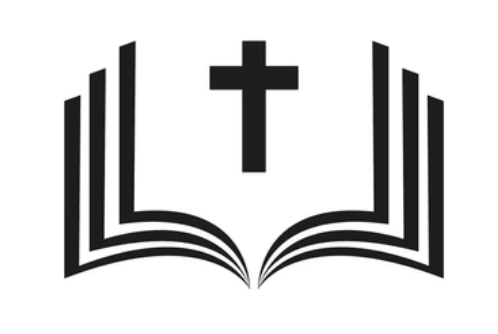 [Speaker Notes: El Proyecto Final
El curso, En el Principio, fue diseñado para enseñarnos más sobre “El Principio” y también con el fin de preparar a nosotros para compartir la Palabra de Dios por medio de historias bíblicas. Utilizamos el método de las Cuatro “C”: Captar, Contar, Considerar y Consolidar para leer, entender y preparar para enseñar a otros. El fin es capacitarnos para evangelizar la Palabra de Dios que tiene el poder de salvar. 
 
El Proyecto Final del curso es preparar para compartir la historia de Génesis 37 utilizando el método de las Cuatro “C” según la siguiente guía.]
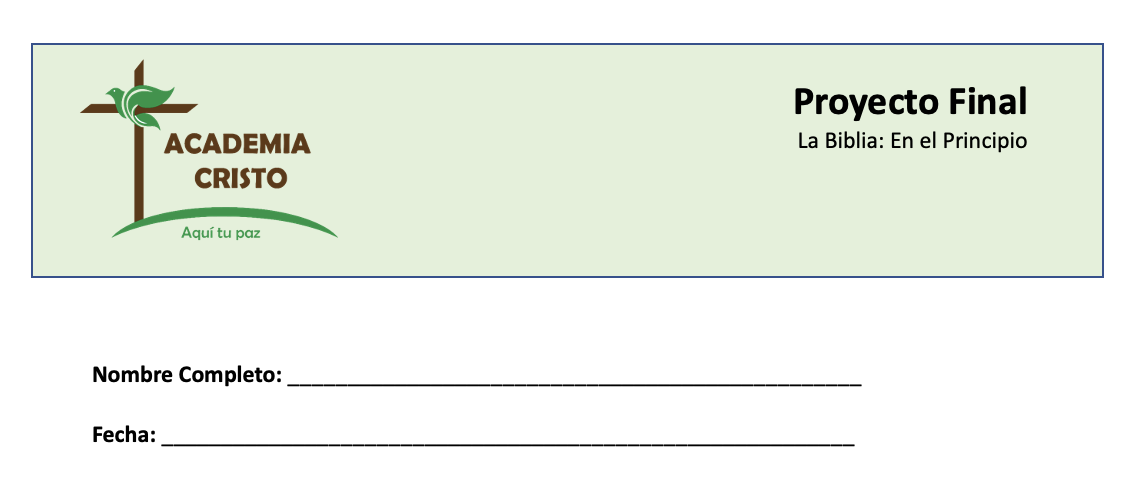 [Speaker Notes: Explicar como pueden entregar el Proyecto final.
- Documento Word
- Imprimir, escribir, sacar y enviar fotos por whatsapp. 
- Escribir en un cuaderno, sacar y enviar fotos 
- Escribir respuestas en whatsapp o usar audios de voz]
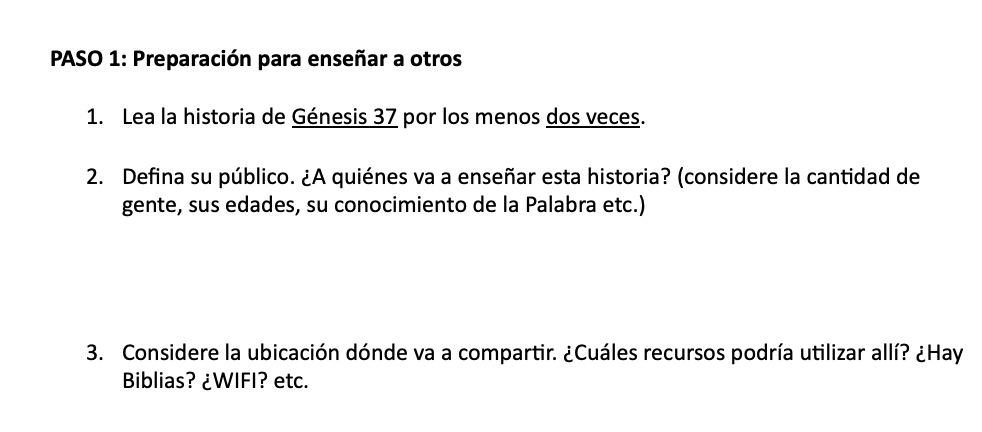 [Speaker Notes: PASO 1: Preparación para enseñar a otros
 
1. Lea la historia de Génesis 37 por los menos dos veces. 
 
2. Defina su público. ¿A quiénes va a enseñar esta historia? (considere la cantidad de gente, sus edades, su conocimiento de la Palabra etc.)
 
3. Considere la ubicación dónde va a compartir. ¿Cuáles recursos podría utilizar allí? ¿Hay Biblias? ¿WIFI? etc.]
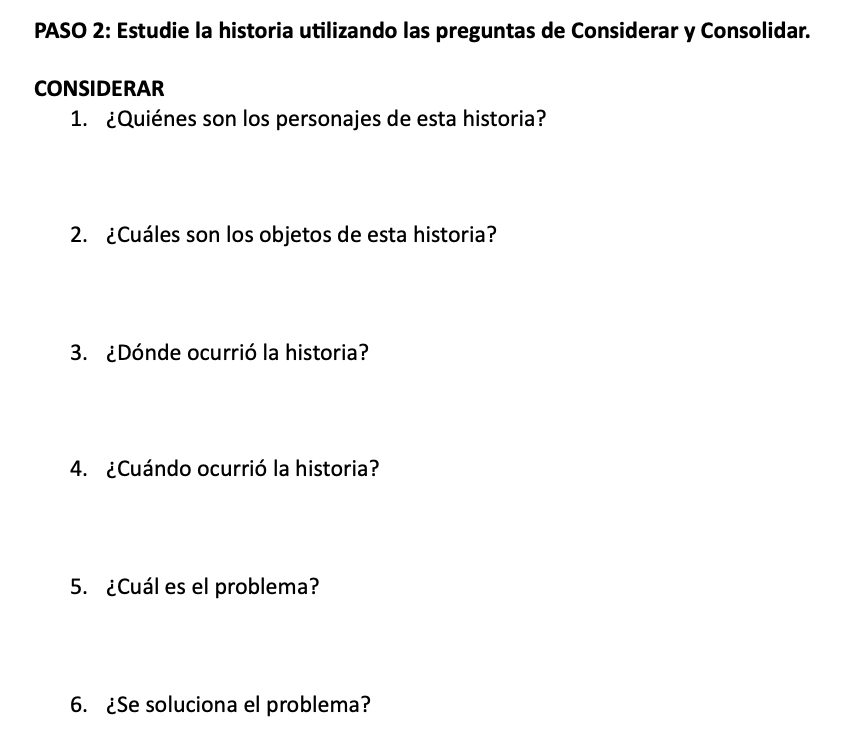 [Speaker Notes: PASO 2: Estudie la historia utilizando las preguntas de Considerar y Consolidar. 
 
CONSIDERAR
1. ¿Quiénes son los personajes de esta historia? 
2. ¿Cuáles son los objetos de esta historia? 
3. ¿Dónde ocurrió la historia? 
4. ¿Cuándo ocurrió la historia? 
5. ¿Cuál es el problema? 
6. ¿Se soluciona el problema?]
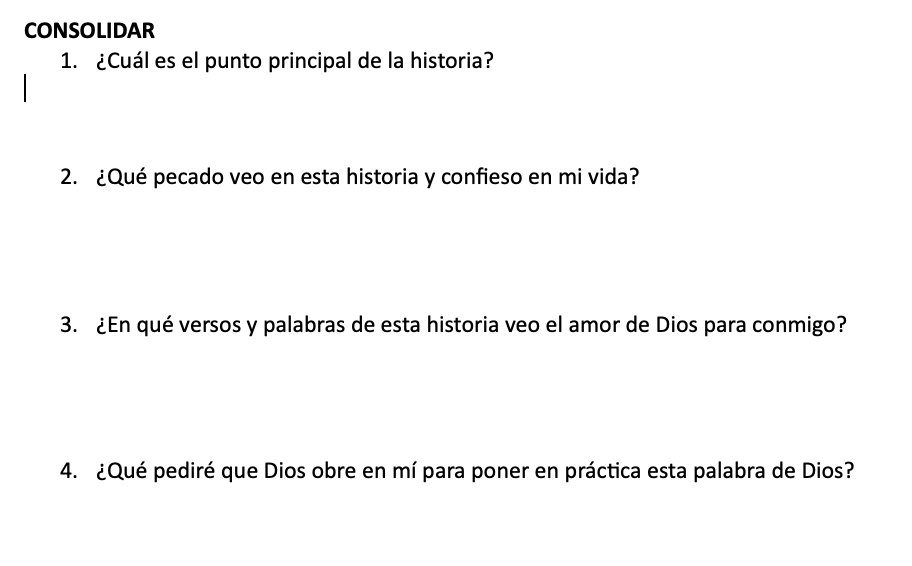 [Speaker Notes: CONSOLIDAR
1. ¿Cuál es el punto principal de la historia? 
2. ¿Qué pecado veo en esta historia y confieso en mi vida? 
3. ¿En qué versos y palabras de esta historia veo el amor de Dios para conmigo? 
4. ¿Qué pediré que Dios obre en mí para poner en práctica esta palabra de Dios?]
PASO 3: Cree el Captar que va a usar. ¡Recuerde su público! ¿Qué sería mejor para captar su atención y enfocarles en la historia que desea compartir?
[Speaker Notes: PASO 3: Cree el Captar que va a usar. ¡Recuerde su público! ¿Qué sería mejor para captar su atención y enfocarles en la historia que desea compartir?]
PASO 4: Prepare para compartir la historia. ¿Cómo va a contar la historia? (Leerla en grupo, en sus propias palabras, con imágenes, con un video, etc.) ¡Recuerde su público! ¿Qué sería mejor para ellos y por qué?
[Speaker Notes: PASO 4: Prepare para compartir la historia. ¿Cómo va a contar la historia? (Leerla en grupo, en sus propias palabras, con imágenes, con un video, etc.) ¡Recuerde su público! ¿Qué sería mejor para ellos y por qué?]
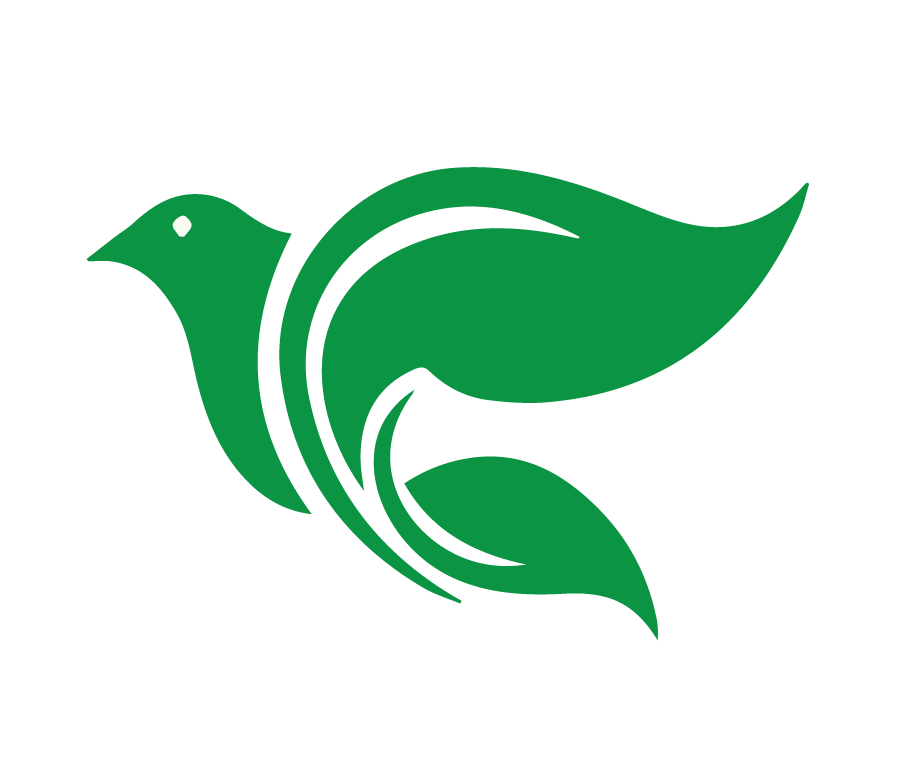 Tarea
Ver el video para la lección 6
Leer Génesis 11:27-12:20
[Speaker Notes: Tarea para Lección 6
Ver el siguiente video de instrucción: https://www.youtube.com/watch?v=U5ZCCTYq724
Leer la historia de Génesis 11:27-12:20 en sus Biblias.]
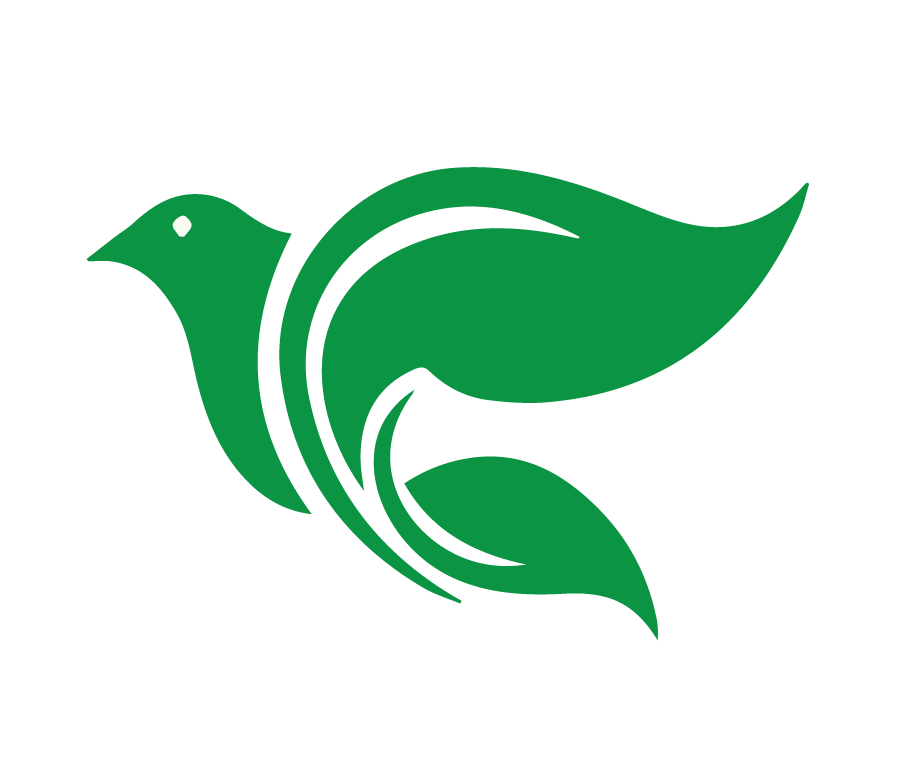 Bendición
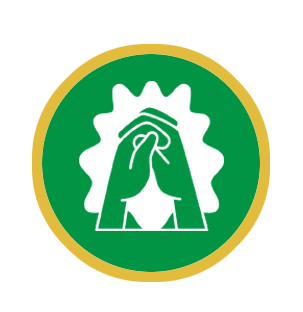 El Señor te bendiga y te guarde. Haga el Señor resplandecer su rostro sobre ti y tenga de ti misericordia. Vuelve el Señor su rostro a ti, y te conceda la paz. Amén. (Números 6:24-26)